cp-8. 関数
（C プログラミング入門）
URL: https://www.kkaneko.jp/pro/adp/index.html
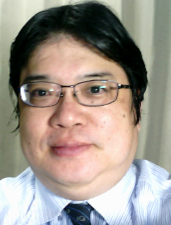 金子邦彦
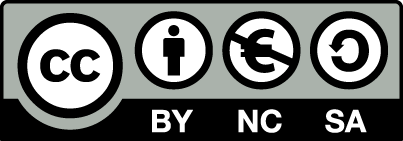 1
内容
例題１．棒グラフ
　	関数とは．プログラム実行順．データの流れ．
	引数と仮引数
例題２．月の日数
	return 文
例題３．１か月分のカレンダー
例題４．月初めの曜日
例題５．カレンダー
	関数の集まりとしてのプログラム
2
仕事の分割
○○の仕事を
頼む！
△△の仕事を
頼む！
頼む人
担当者Ａ
担当者Ｂ
3
関数とは
関数Ａ
呼び出し側
関数Ｃ
関数Ｂ
呼び出され側
呼び出され側
プログラムは，しばしば，複数の関数に「分割」される
4
目標
１つの main 関数と，その他の複数の関数から構成されたプログラムを読んで，理解できる能力を習得する

複数の関数の間での「情報の受け渡し」について理解する
5
例題１．棒グラフ
整数から，その長さだけの棒を表示する関数を作る
    例） 5  →  *****

上記で作った関数を使って，「整数を読み込んで，読み込んだ長さの棒を表示するプログラム」を作る
6
棒グラフ
#include <stdio.h>
#pragma warning(disable:4996)
void bar( int len )
{
    int i;
    for (i=0; i<len; i++) {
        printf("*");
    }
    printf("\n");
    return;
}

int main()
{
    int len;
    printf( "len=" );
    scanf( "%d", &len );
    bar( len );
    return 0;
}
bar関数
main関数
7
棒グラフ
実行結果の例
len=5
*****
8
関数呼び出しの流れ
main 関数
int main()
関数呼び出し
bar 関数
void bar( int len )
bar(len);
戻り
return;
9
プログラム実行順
#include <stdio.h>
#pragma warning(disable:4996)
void bar( int len )
{
    int i;
    for (i=0; i<len; i++) {
        printf("*");
    }
    printf("\n");
    return;
}

int main()
{
    int len;
    printf( "len=" );
    scanf( "%d", &len );
    bar( len );
    return 0;
}
④
bar関数
⑤
⑥
戻り
main 関数の先頭行
がプログラムの始まり
①
②
main関数
③
関数呼び出し
⑦
main 関数内の return 
がプログラムの終わり
10
プログラム実行順
bar 関数
void bar( int len )
main 関数
int main()
関数
呼び出し
i = 0;
printf( "len=" );
Yes
scanf( "%d", &len );
if( i < len )
No
bar( len );
printf( "*" );
i++;
return 0;
戻り
printf("\n"); return;
11
プログラム実行順
普通，プログラム中の文は逐次的に実行される
関数呼び出しでは，関数の先頭に「ジャンプ」する．
    関数呼び出しの例） bar( len ); 
関数の中で return 文に出会うと，関数呼び出しの場所に戻る．
12
main 関数
プログラムの実行を開始すると，自動的にmain 関数が呼ばれる
プログラムの開始は，main 関数の最初の行から
main 関数内の return 文は，「プログラムの終わり」を示す

プログラムには，必ず main 関数が書かれていなければならない
13
関数定義の例
#include <stdio.h>
#pragma warning(disable:4996)
void bar( int len )
{
    int i;
    for (i=0; i<len; i++) {
        printf("*");
    }
    printf("\n");
    return;
}

int main()
{
    int len;
    printf( "len=" );
    scanf( "%d", &len );
    bar( len );
    return 0;
}
頭部
型
名前
仮引数
bar関数
本体
頭部
型
名前
仮引数（は空）
main関数
本体
14
関数定義
関数定義とは，関数の実体をプログラムとして書くこと
関数には，名前，型，仮引数がある






仮引数のそれぞれにも，型と名前がある
例）
void bar( int len )
int  main()
型
名前
仮引数
関数側から呼び出し側に
返されるデータに関係する
呼び出し側から関数側に
渡されるデータに関係する
15
関数でのデータの流れ
関数呼び出し時に，
データ（処理すべき
データ）を渡す
関数Ａ
呼び出し側
関数Ｂ
関数からの戻り時に，
データ（処理結果の
データ）を返す
呼び出され側
16
データの流れ
main 関数
int main()
bar 関数
void bar( int len )
関数呼び出し
bar(len);
型
仮引数
① len の値を，
bar 関数に渡す
②整数を受け取って，
「len」という名前で使う
戻り
return;
③main 関数には，
何も返さない
17
データの流れ
len
5
値がコピーされる
仮引数で宣言された len
len
len
5
5
こちらは使われない
main 関数内で宣言された len
main 関数内で宣言された len
と，仮引数で宣言された len は
別のもの
main 関数
int main()
sum 関数
void bar( int len )
関数呼び出し
bar(len);
仮引数
型
① len の値を，
bar 関数に渡す
②整数を受け取って，
「len」という名前で使う
戻り
return;
③main 関数には，
何も返さない
18
引数と仮引数
関数呼び出し側
カッコの中に書いた変数等の値（引数という）が，関数に渡される
        （例）  bar( len );

呼び出された関数側
呼び出された関数は，値を受け取って，名前を付けて使用する（仮引数という）
        （例）  int bar( int len )
len の値を，bar 関数に渡す（引数）
整数を受け取って，「len」という名前で使う（仮引数）
19
引数と仮引数
引数
関数などに実際に渡される「データ」のこと 
関数呼出しの（，）内に並べる
定数や変数や式を書く

仮引数（パラメータともいう）
関数定義の（，）中で宣言された変数のこと．（例）  void bar(int len)では，変数 len が宣言されている．
関数は，呼び出された時点において，値を受け取り，当該関数の仮引数である変数にセットする． 

引数で与えられた値が，仮引数の変数に代入されて情報の受け渡しが行われる．
20
例題２．月の日数
年と月から，日数を求める関数を作る
うるう年の２月ならば２９
求めた日数は，関数の返り値として，呼び出し側に返すこと．

        例） 2001 年 11 月  →  30

上記で作った関数を使って，「年と月を読み込んで，日数を求めるプログラム」を作る
21
#include <stdio.h>
#pragma warning(disable:4996)
int num_of_day( int y, int m) 
{
    int num_days[] = {31, 28, 31, 30, 31, 30, 31, 31, 30, 31, 30, 31};
    if ( (m == 2) && (((y % 400) == 0) || (((y % 100) != 0) && ((y % 4) == 0)))){
        return 29;
    }
    else {
        return num_days[m-1];
    }
}
int main()
{
    int y;
    int m;
    int n;
    printf( "y=" );
    scanf( "%d", &y );
    printf( "m=" );
    scanf( "%d", &m );
    n = num_of_day(y, m);
    printf( "number of days(%d) = %d\n", m, n ); 
    return 0;
}
22
月の日数
実行結果の例
y=2001
m=11
number of days(11) = 30
23
関数呼び出しの流れ
main 関数
int main()
関数呼び出し
num_of_day 関数
int num_of_day( int y, int m )
n = num_of_day(y, m);
戻り
return 29;
うるう年のとき
うるう年
でないとき
return num_days[m-1];
24
#include <stdio.h>
#pragma warning(disable:4996)
int num_of_day( int y, int m) 
{
    int num_days[] = {31, 28, 31, 30, 31, 30, 31, 31, 30, 31, 30, 31};
    if ( ( m == 2 ) && (((y % 400) == 0) ||  (((y % 100) != 0) && ((y %4) == 0)))){
        return 29;
    }
    else {
        return num_days[m-1];
    }
}
int main()
{
    int y;
    int m;
    int n;
    printf( "y=" );
    scanf( "%d", &y );
    printf( "m=" );
    scanf( "%d", &m );
    n = num_of_day(y, m);
    printf( "number of days(%d) = %d\n", m, n ); 
    return 0;
}
プログラム実行順
⑤
⑥
⑥
①
②
③
④
⑦
⑧
⑨
25
プログラム実行順
num_of_day 関数
int num_of_day( int y, int m)
main 関数
int main()
関数
呼び出し
Yes
if( ・・・ )
No
return 29;
n = num_of_day(y, m);
return num_days[m-1];
戻り
26
データの流れ
main 関数
int main()
num_of_day 関数
int num_of_day( int y, int m )
関数呼び出し
n = num_of_day(y, m);
仮引数
型
① y と m の値を，
num_of_day 関数に渡す
②整数を２つを受け取って，
「y」 と 「m」という名前で使う
戻り
うるう年のとき
return 29;
③main 関数に，29 を返す
うるう年
でないとき
return num_days[m-1];
③main 関数に，num_days[m-1]
の値を返す
27
データの流れ
y
2001
値がコピーされる
m
11
y
y
2001
2001
m
m
11
11
main 関数
int main()
num_of_day 関数
int num_of_day( int y, int m )
関数呼び出し
n = num_of_day(y, m);
型
仮引数
① y と m の値を，
num_of_day 関数に渡す
②整数を２つを受け取って，
「y」 と 「m」という名前で使う
戻り
うるう年のとき
return 29;
③main 関数に，29 を返す
うるう年
でないとき
return num_days[m-1];
③main 関数に，num_days[m-1]
の値を返す
28
関数の中の return 文
関数の呼び出しの場所に戻ることを示す

return 文で書いた式の値が，呼び出し側に返される
（例）return;		←  何も返さない
		return 29;		←  29 を返す
		return num_days[m-1]; ← num_days[m-1] を返す
29
void の意味
関数には，型がある
int
double
void など
但し，void は，「関数が return 文で，何も返さないこと（値を返さない関数）」 を示す
        例）  void print_calendar( int num_days, int youbi )

void で関数定義したら，return の次に式を書かない（ 「return;」 ）．
30
関数から返された値の使い方
n = num_of_day(y, m);
関数呼び出し
num_of_day 関数から返された値が  n に入る
関数は，一種の「式」であって，「値」を持つ
この「値」が，関数から返された値
31
例題３．１か月分のカレンダー
日数と曜日から，１か月分のカレンダーを表示する関数を作る
日数は，２８，２９，３０，３１ のいずれか
曜日は，０，１，…，６ のいずれか
表示される日付は，２桁の幅とし，それぞれの間に１つの空白を置くこと．
32
#include <stdio.h>
#pragma warning(disable:4996)

void print_calendar( int num_days, int youbi )
{
    int i;
    int d; 
    int x;
    if ( ( num_days < 28 ) || ( num_days > 31 ) || ( youbi < 0 ) || ( youbi > 6 ) ) {
        return;
    }

    for ( i = 0; i < ( youbi * 3 ); i++ ) {
        printf( " " );
    }
    d = 1;
    x = youbi; 
    do { 
        printf( "%2d ", d );
        d++; 
        if ( x == 6 ) {
            printf( "\n" );
            x = 0; 
        } 
        else {
            x++;
        } 
    } while ( d <= num_days );  
    return;
}
渡された値がおかしいときは，
何もせずに終わる
曜日の分だけ空白を表示
日付を書く
土曜日に来たら改行する
月末まで書いたら終える
33
前のページからの続き
int main()
{
    int num_days;
    int youbi;
    printf( "num_days=" );
    scanf( "%d", &num_days );
    printf( "youbi=" );
    scanf( "%d", &youbi );
    print_calendar( num_days, youbi ); 
    return 0;
}
34
１か月分のカレンダー
実行結果の例
num_days=30
youbi=4
                          1  2  3
4  5  6  7  8  9 10
11 12 13 14 15 16 17
18 19 20 21 22 23 24
25 26 27 28 29 30
35
関数呼び出しの流れ
main 関数
int main()
関数呼び出し
num_of_day 関数
void print_calendar( int num_days, int youbi )
print_calendar(num_days, youbi);
戻り
渡された値が
おかしいとき
return;
return;
36
プログラム実行順
print_calendar 関数
void print_calendar( int num_days, int youbi )
main 関数
int main()
関数
呼び出し
Yes
if( ・・・ )
No
return;
print_calendar( num_days, youbi );
１か月分のカレンダーの表示
戻り
return;
37
1か月分のカレンダーの表示
「曜日」の分だけ空白を表示
日付を書く
Ｙｅｓ
書いた日付は土曜日か？
Ｎｏ
改行する
日付を１足す
日付を０にする
日付が「日数」を超えたか？
Ｎｏ
Ｙｅｓ
38
例題４．月初めの曜日
ツエラーの公式を使い，年と月から，月初めの曜日を求める関数を作る
曜日は，０，１，…，６ のいずれか
            ０：日曜日
            １：月曜日
            ２：火曜日
            ３：水曜日
            ４：木曜日
            ５：金曜日
            ６：土曜日
39
月初めの曜日
#include <stdio.h>
#pragma warning(disable:4996)

int zeller( int y, int m, int d )
{
    if ( ( m == 1 ) || ( m == 2 ) ) {
        y = y - 1; 
        m = m + 12;
    }
    return (y + (y/4) - (y/100) + (y/400) + ((13 * m + 8 ) / 5) + d) % 7; 
}
int first_day( int y, int m )
{
    return zeller( y, m, 1 );
} 
int main()
{
    int y;
    int m;
    int f;
    printf( "y=" );
    scanf( "%d", &y );
    printf( "m=" );
    scanf( "%d", &m );
    f = first_day(y, m); 
    printf( "first days(%d, %d) = %d\n", y, m, f); 
    return 0;
}
40
例題５．カレンダー
年と月から，カレンダーを表示するプログラムを作る
41
「カレンダー」のプログラムの関数分割
役割ごとに，関数を作る．
本体
月の日数
月初めの曜日
１ヶ月分のカレンダー
42
１か月分の
カレンダー
月の日数
月初めの
曜日
カレンダー
年
例題２で
作成済み
月
日数
年
main関数
例題４で
作成済み
月
main関数
のみを新規
に作成
曜日
日数
例題３で
作成済み
曜日
43
コメントでおおまかな処理を書く
int main()
{
    /* 年と月を読み込む */
    /* 年と月から「月の日数」を求める */
    /*年と月から「月初めの曜日」を求める */
    /* 「月の日数」と「月初めの曜日」からカレンダーを表示する */
    return 0;
}
44
コメント
コメントは，プログラムの中に書く注釈のこと．
プログラムの説明や使用上の注意などを書く．
コメントは，プログラム実行では無視される．
コメントの始まりは／＊で，終わりは＊／である．あるいは／／を使って，１行分のコメントを書くこともある．コメントは，入れ子にすることができない．
次のコメントは入れ子になっていて，間違いである． 
	/* n = n + 1; /* n は「空き領域」の先頭を指す */ */
45
カレンダー
#pragma warning(disable:4996)
int main()
{
    int y;
    int m;
    int nissu;
    int youbi1;
    /* 年と月を読み込む */
    printf( "y=" );
    scanf( "%d", &y );
    printf( "m=" );
    scanf( "%d", &m );
    printf( "日 月 火 水 木 金 土\n" );
    /* 年と月から「月の日数」を求める */
    nissu = num_of_day(y, m);
    /*年と月から「月初めの曜日」を求める */
    youbi1 = first_day(y, m);
    /* 「月の日数」と「月初めの曜日」からカレンダーを表示する */ 
    print_calendar( nissu, youbi1 );
    return 0;
}
46
－関数と変数－
データ
変数
main 関数
プログラム
処理手順
関数
ライブラリ関数
（printf, scanf など）
ユーザが自分で
定義した関数
47
関数の種類
main関数
プログラムは，main 関数を必ず含む
ライブラリ関数
システムに既に組み込まれた関数
ユーザが定義した関数
プログラマが独自の関数を定義可能
48